位置図
敦賀市神楽町地先
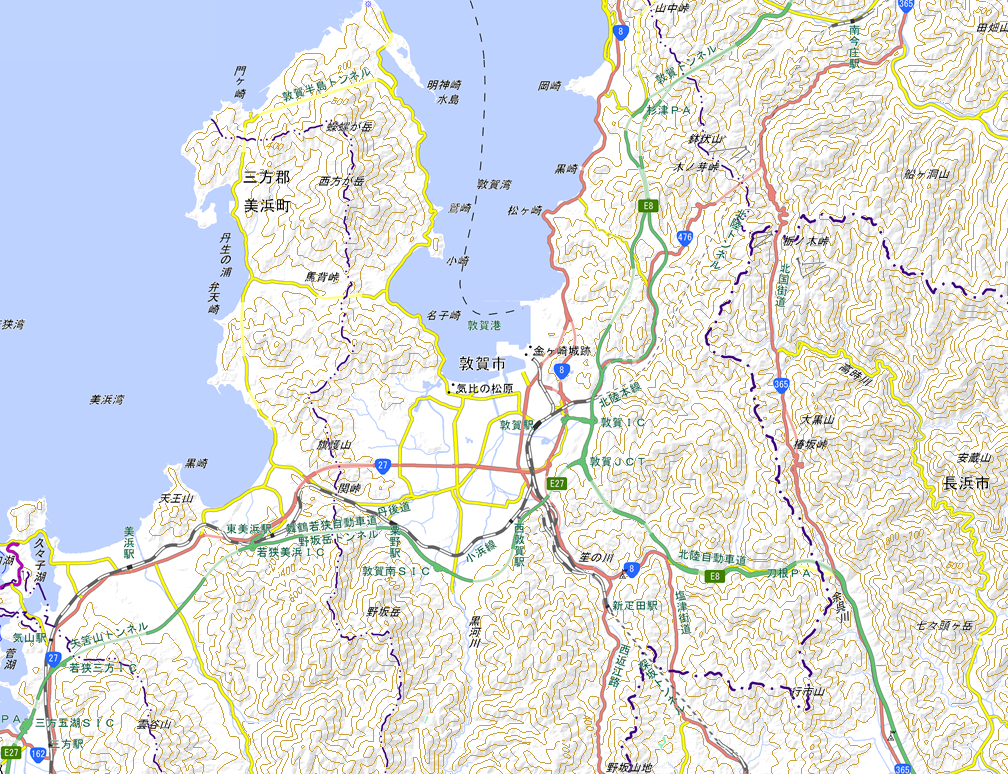 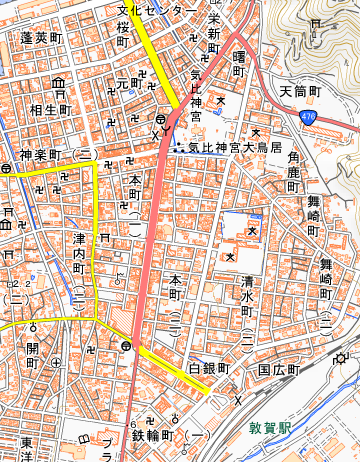